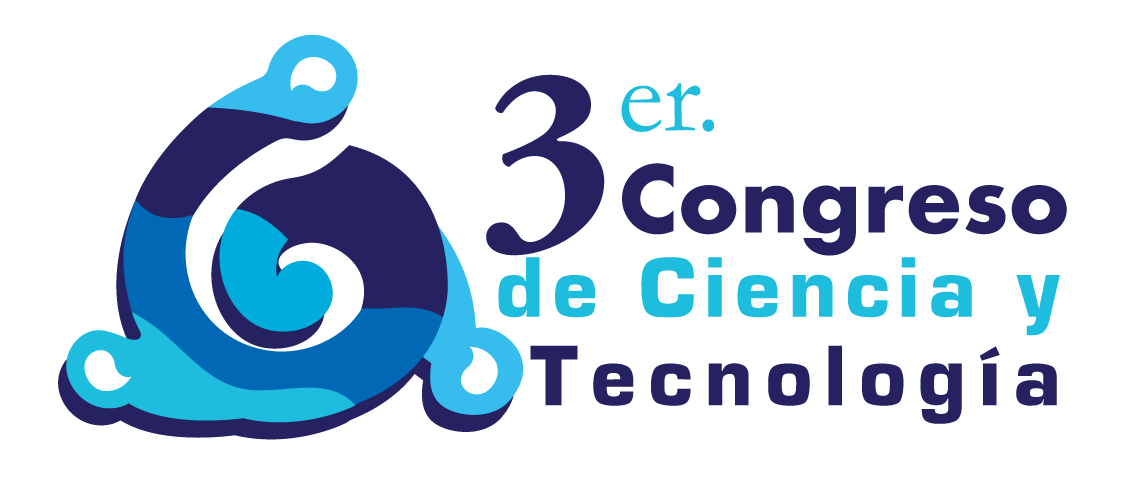 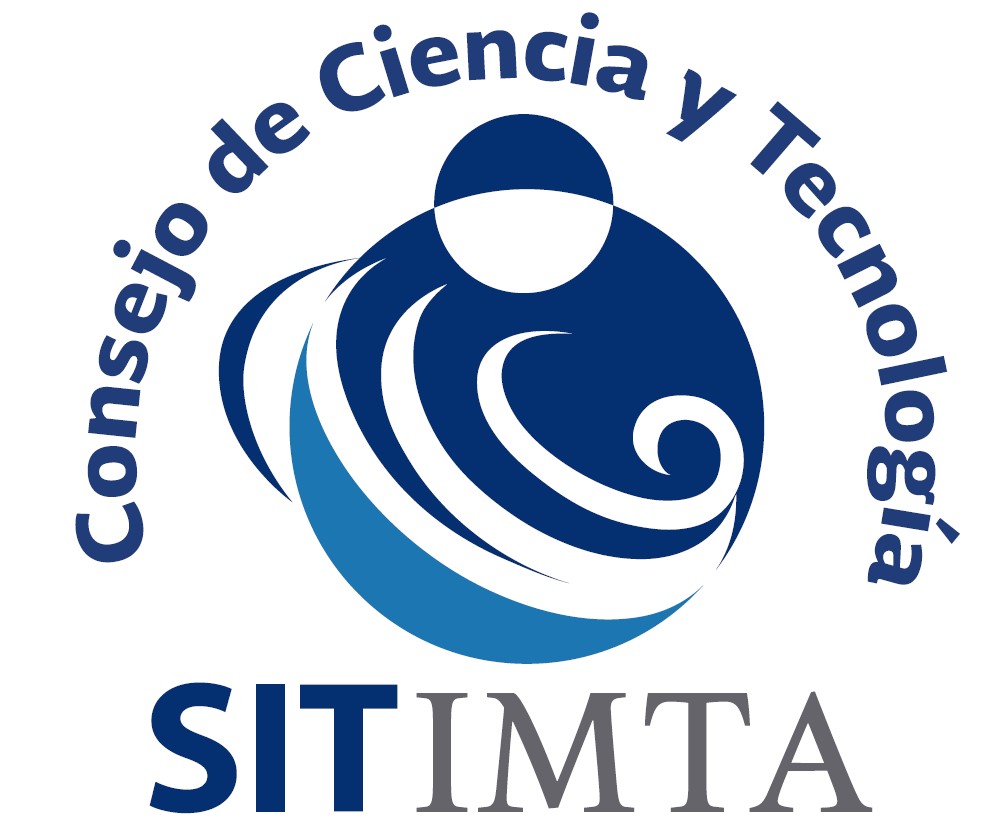 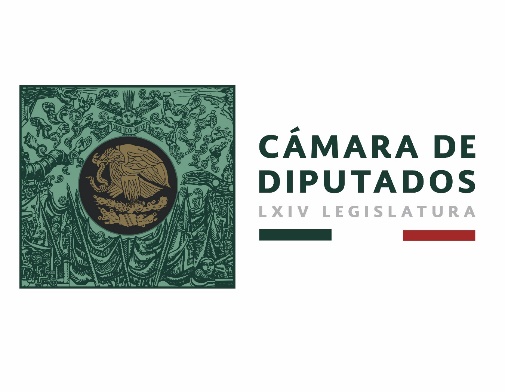 Integración de la hidrología isotópica en las evaluaciones nacionales de los recursos hídricos subterráneos
Luis González Hita
lghita@tlaloc.ima.mx
Agosto, 2019
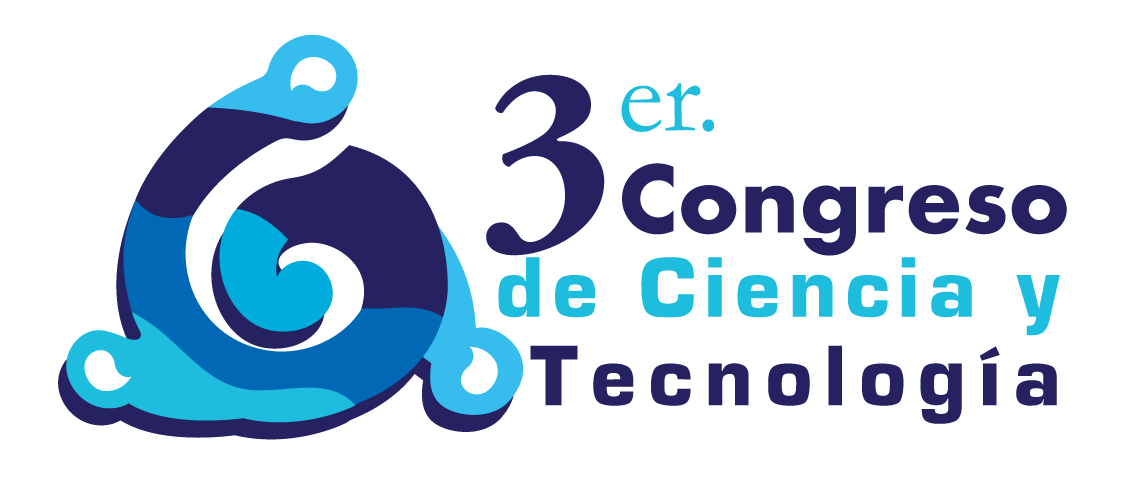 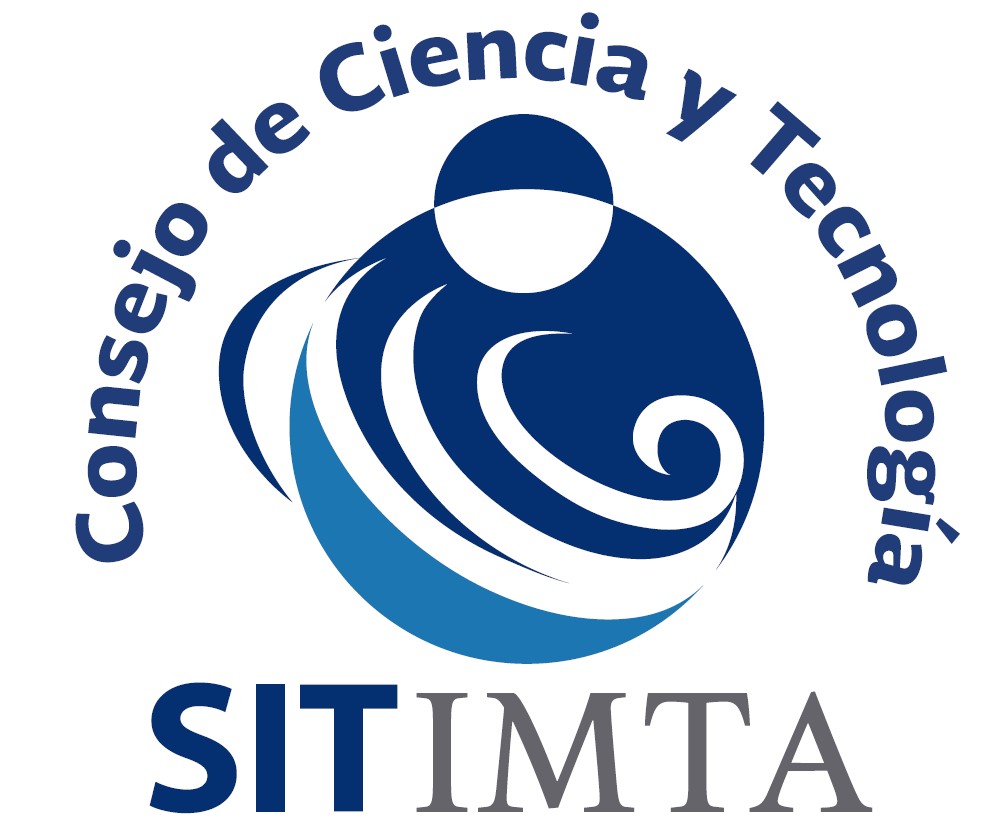 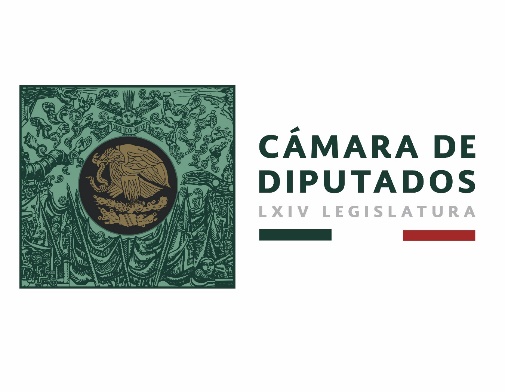 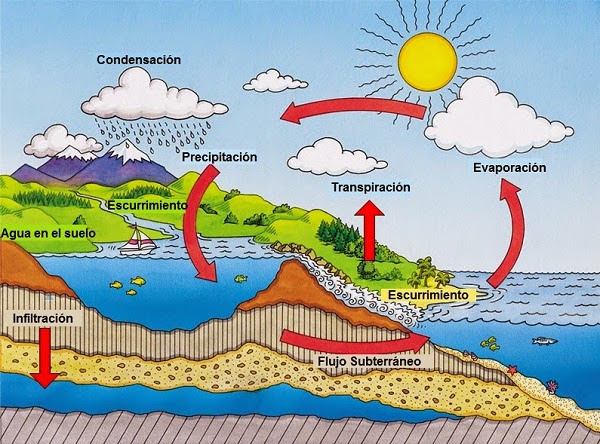 Ciclo hidrológico
Precipitación anual en México 
(1,489 Km3)

73% Evapotranspiración (1,090 Km3)

22% Escurrimiento (329 Km3)

5% Recarga subterránea (70 Km3)
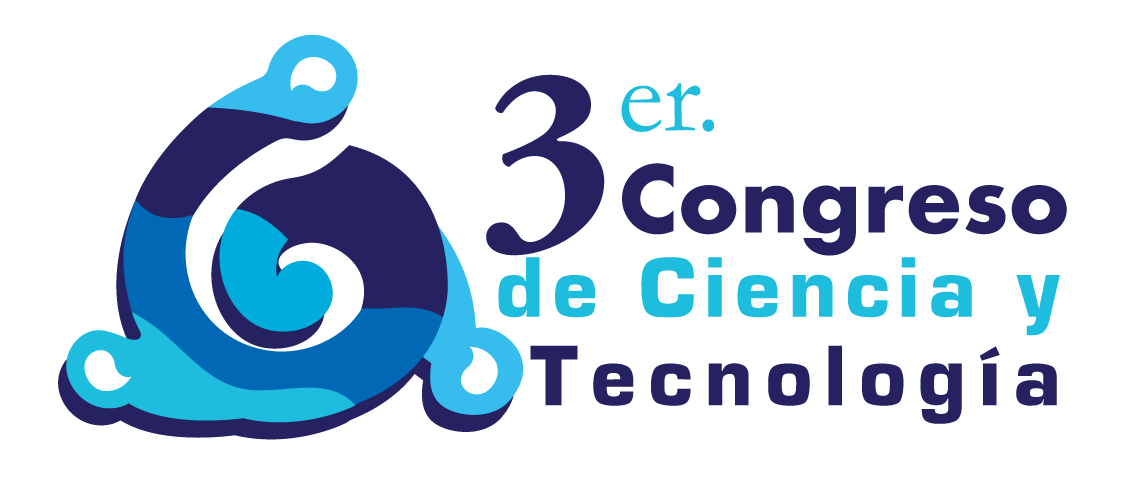 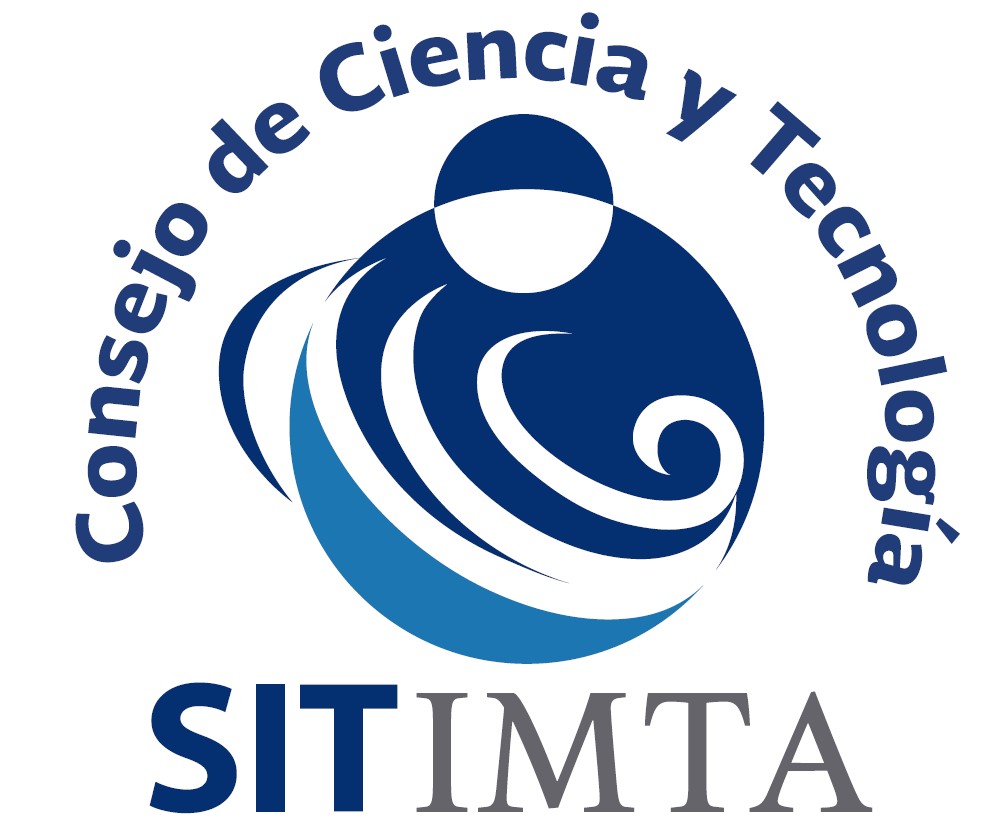 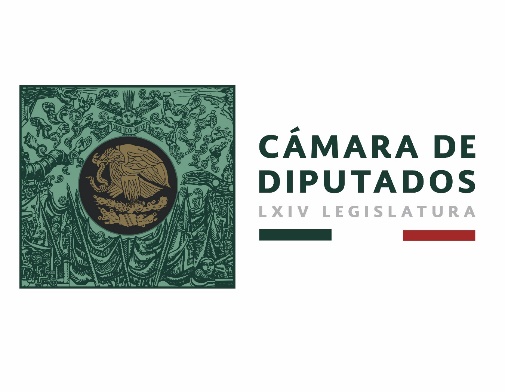 Los acuíferos en México
Son las únicas fuentes permanentes de agua, en las regiones áridas y semiáridas, que ocupan alrededor del 50% del territorio nacional.
Sustentan el riego de dos millones de hectáreas (poco más de la tercera parte  de  la superficie total irrigada en el país) .
Suministran cerca del 75% del volumen de agua utilizado en las ciudades donde se concentran alrededor de 65 millones de habitantes.
Satisfacen las demandas de agua de la mayoría de los desarrollos industriales.
Abastecen a casi toda la población rural (25 millones de habitantes)
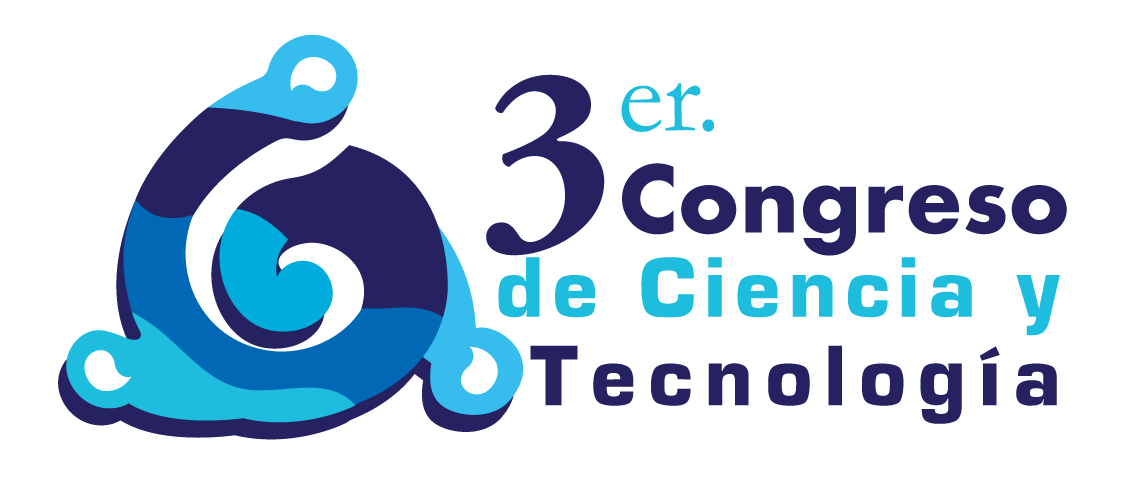 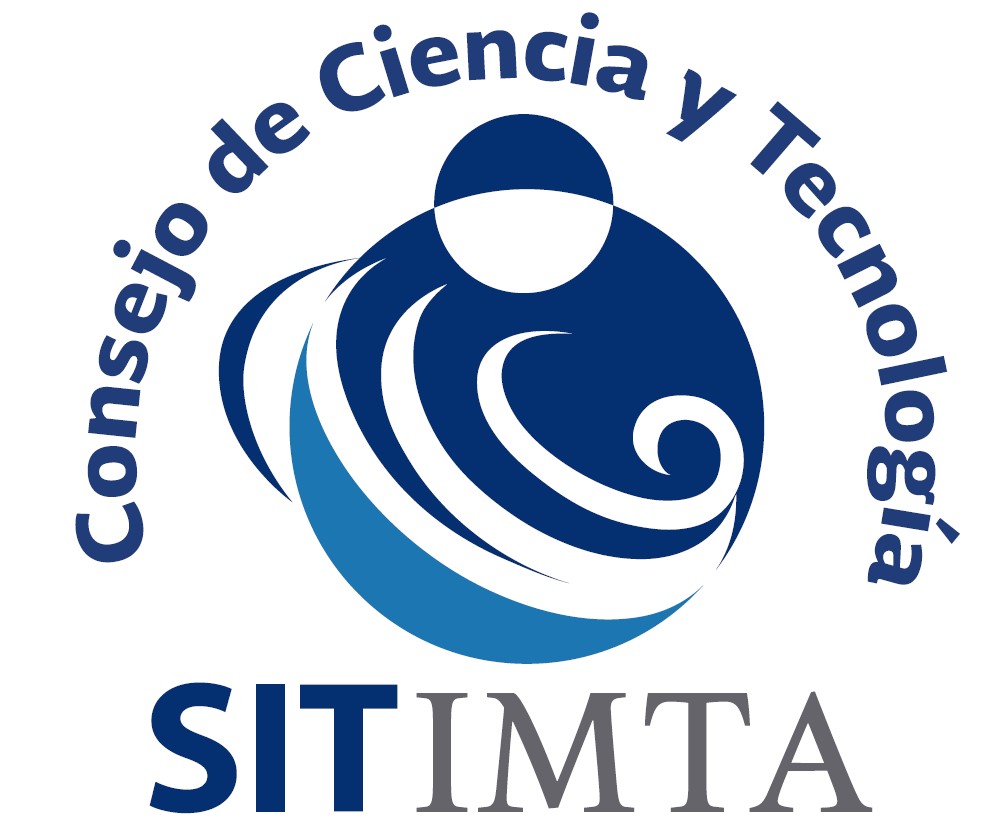 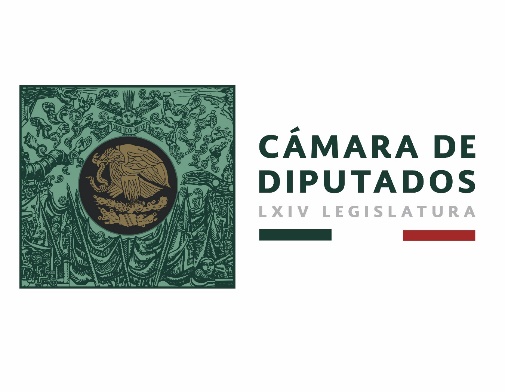 Estrategias para reducir brechas en información hidrológica disponible
México enfrenta problemas críticos en materia de agua, destacan la escasez, la contaminación, la necesidad de mejorar la administración del agua, la falta de ordenamiento ecológico, el impacto del cambio climático sobre el ciclo hidrológico y la limitada inversión en investigación y desarrollo tecnológico en el país.
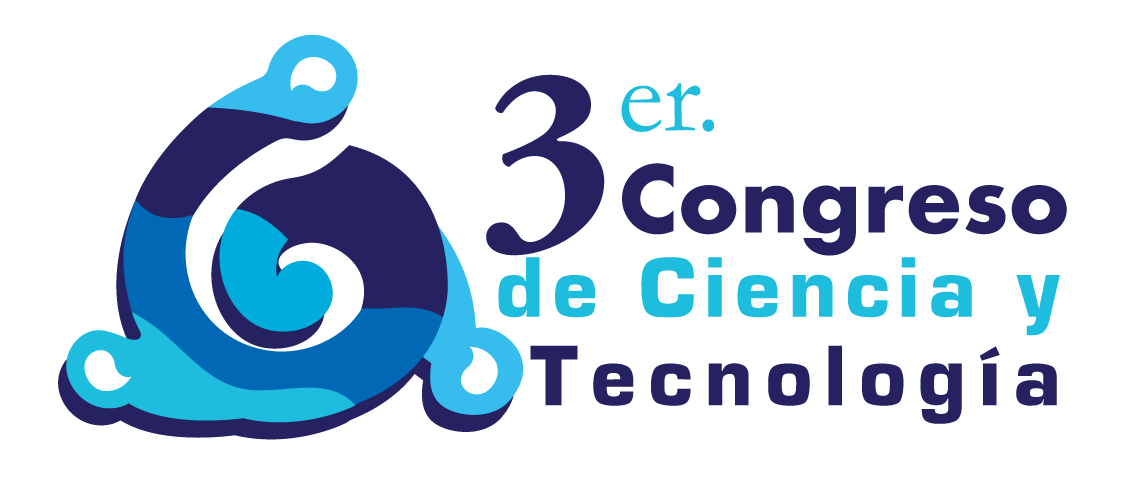 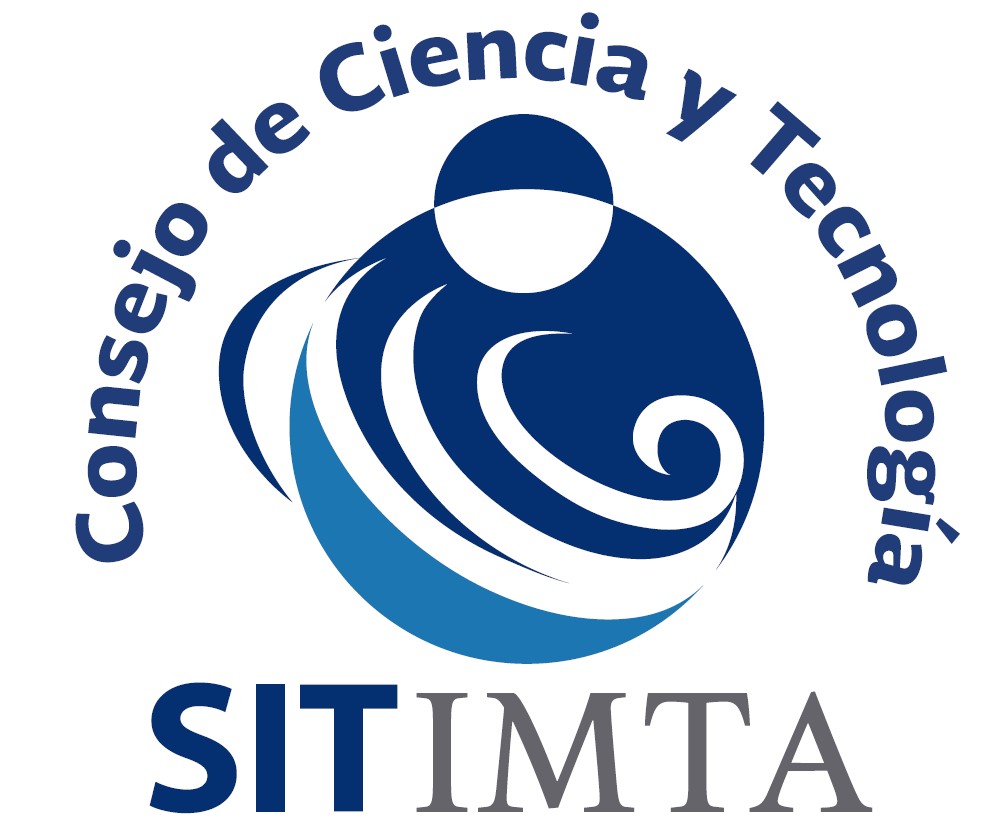 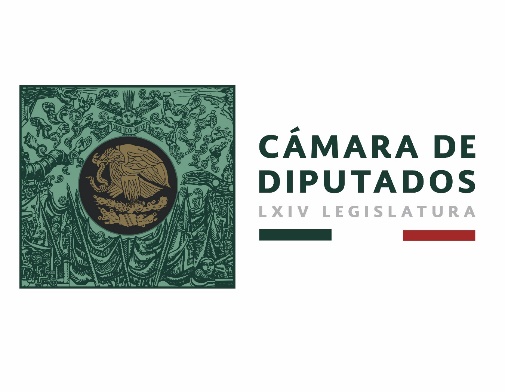 Hidrología isotópica
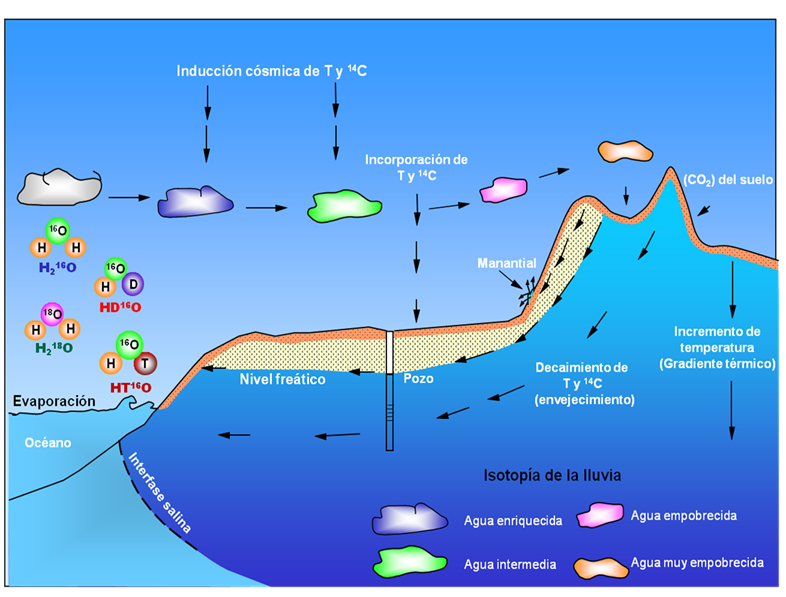 Los isótopos ambientales son trazadores gratuitos, existentes en la naturaleza, que aportan información valiosa sobre el comportamiento de las aguas atmosféricas, superficiales y subterráneas.
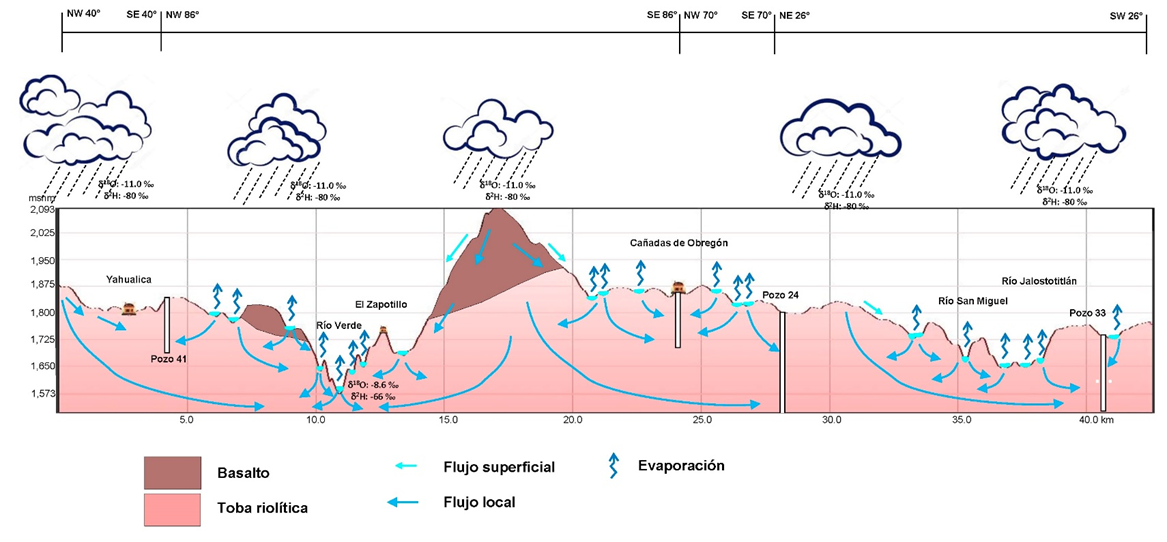 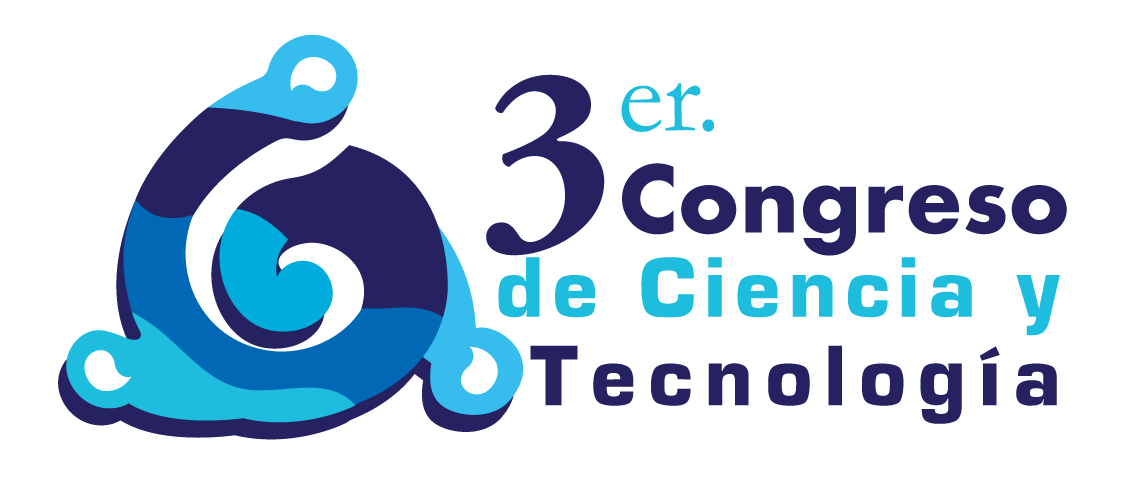 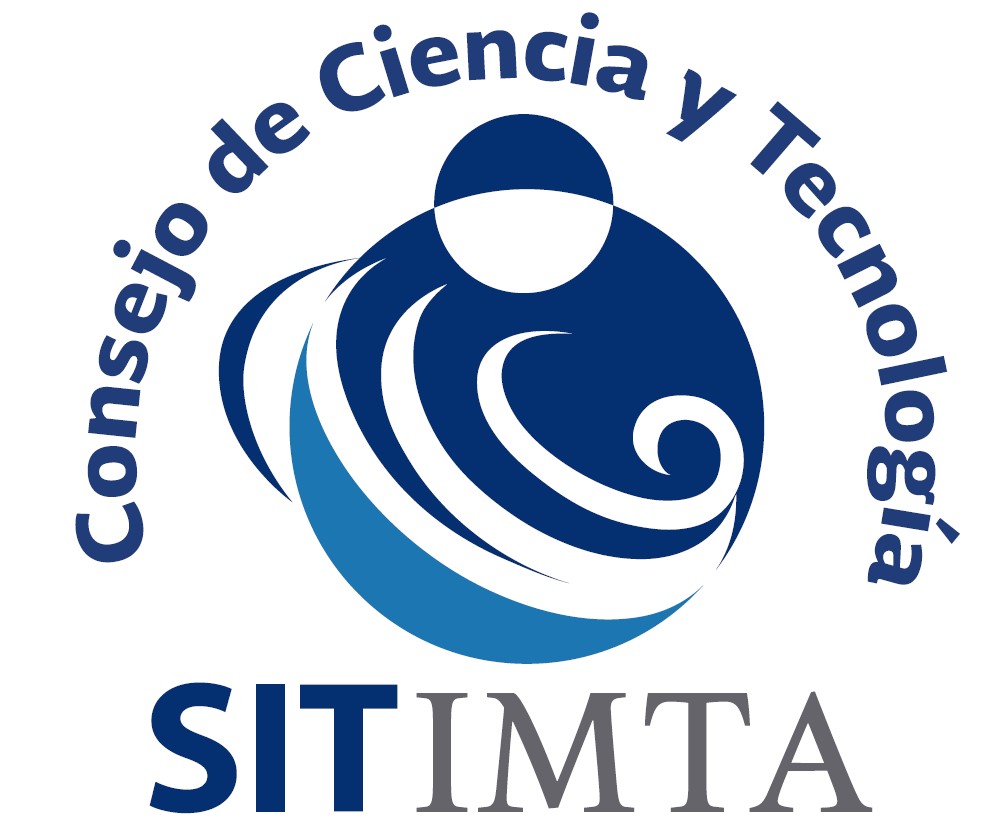 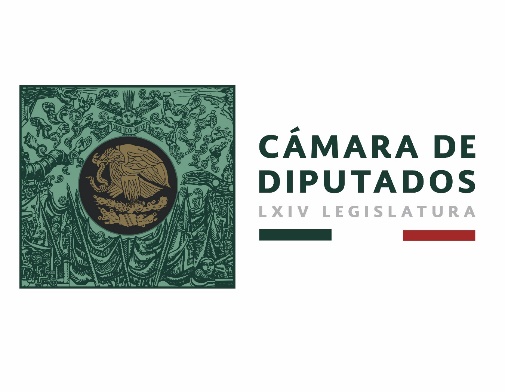 Red Nacional de Monitoreo de la Composición Química e Isotópica de la Precipitación Pluvial  (RENIP)
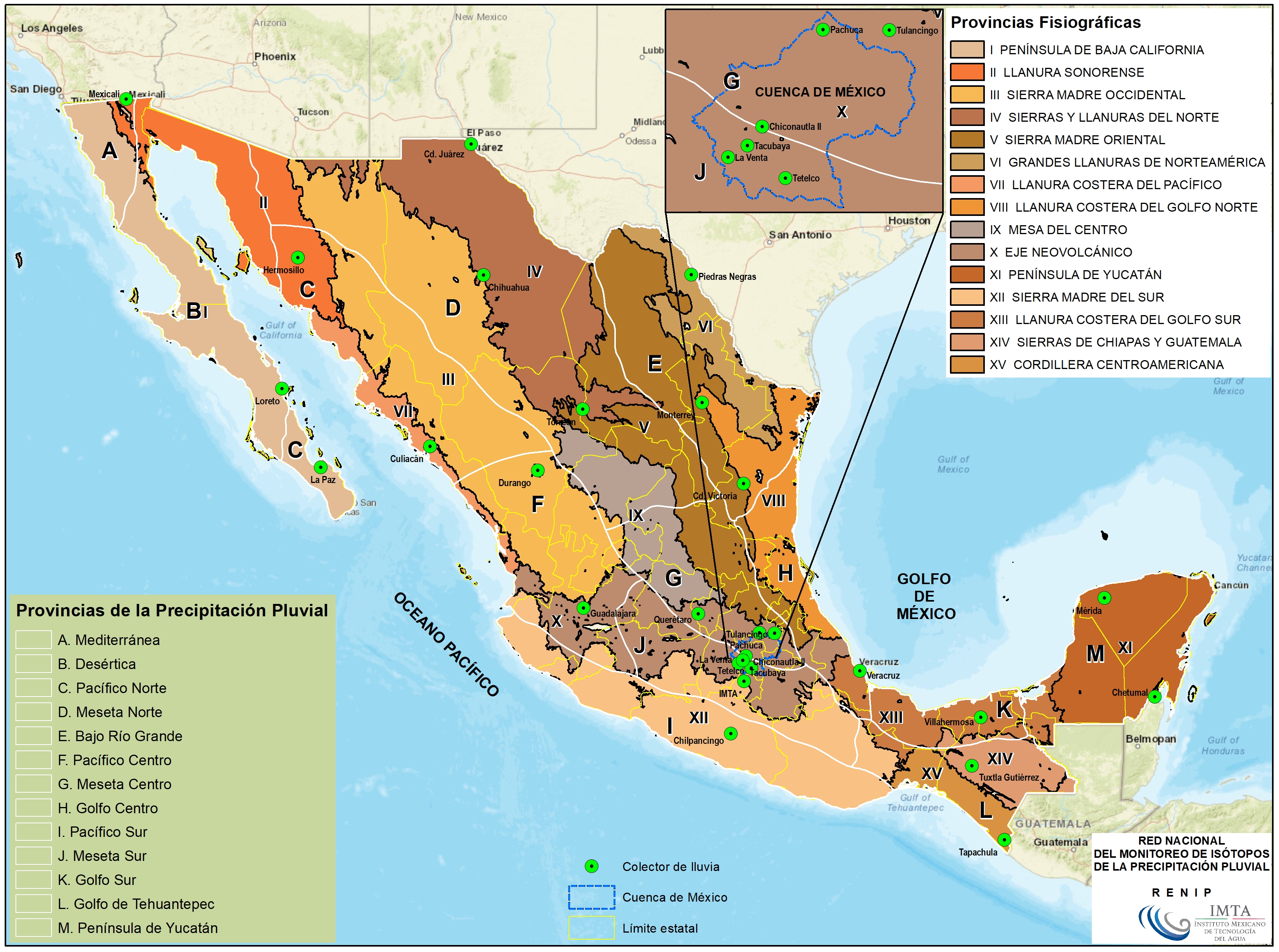 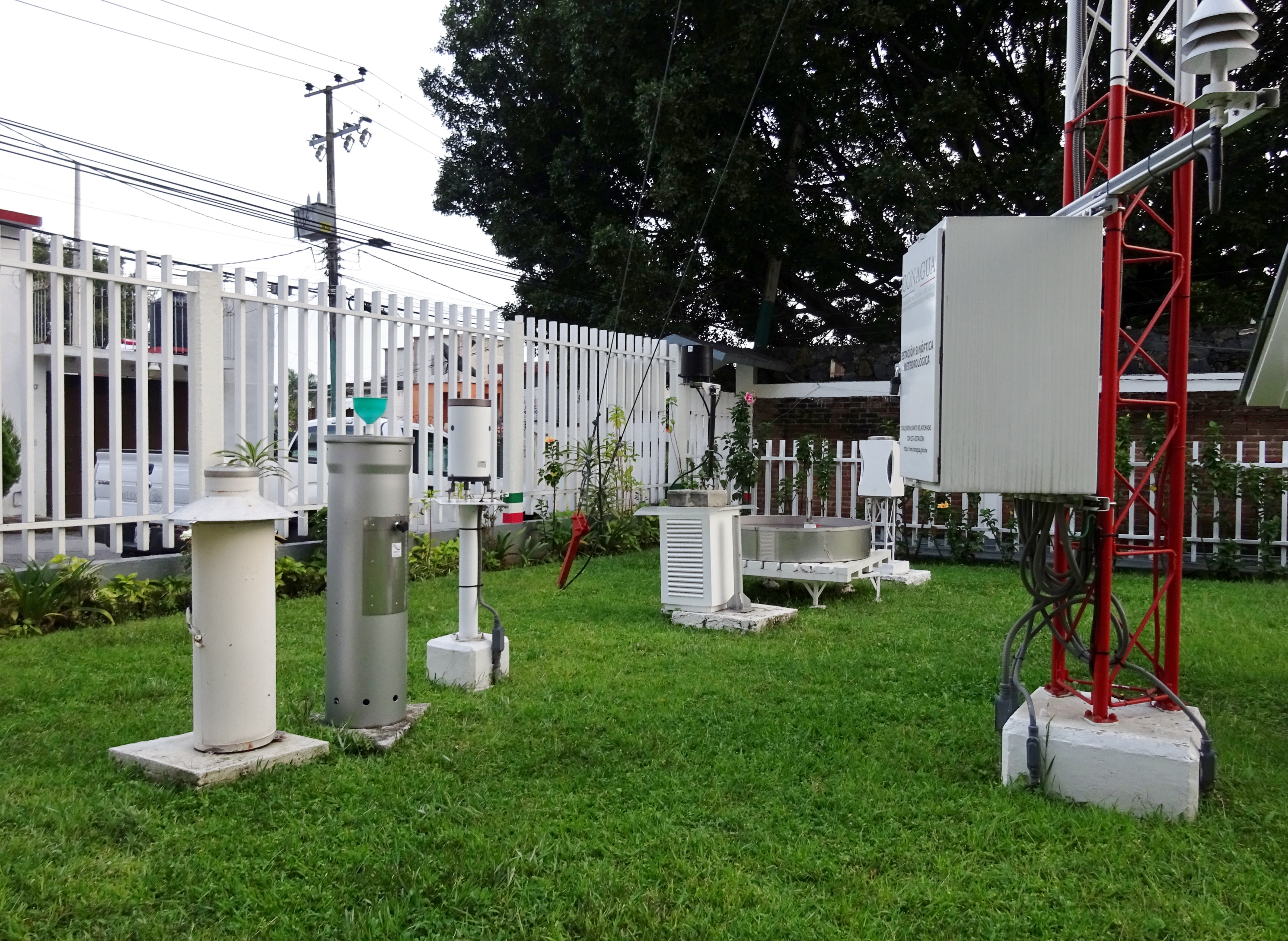 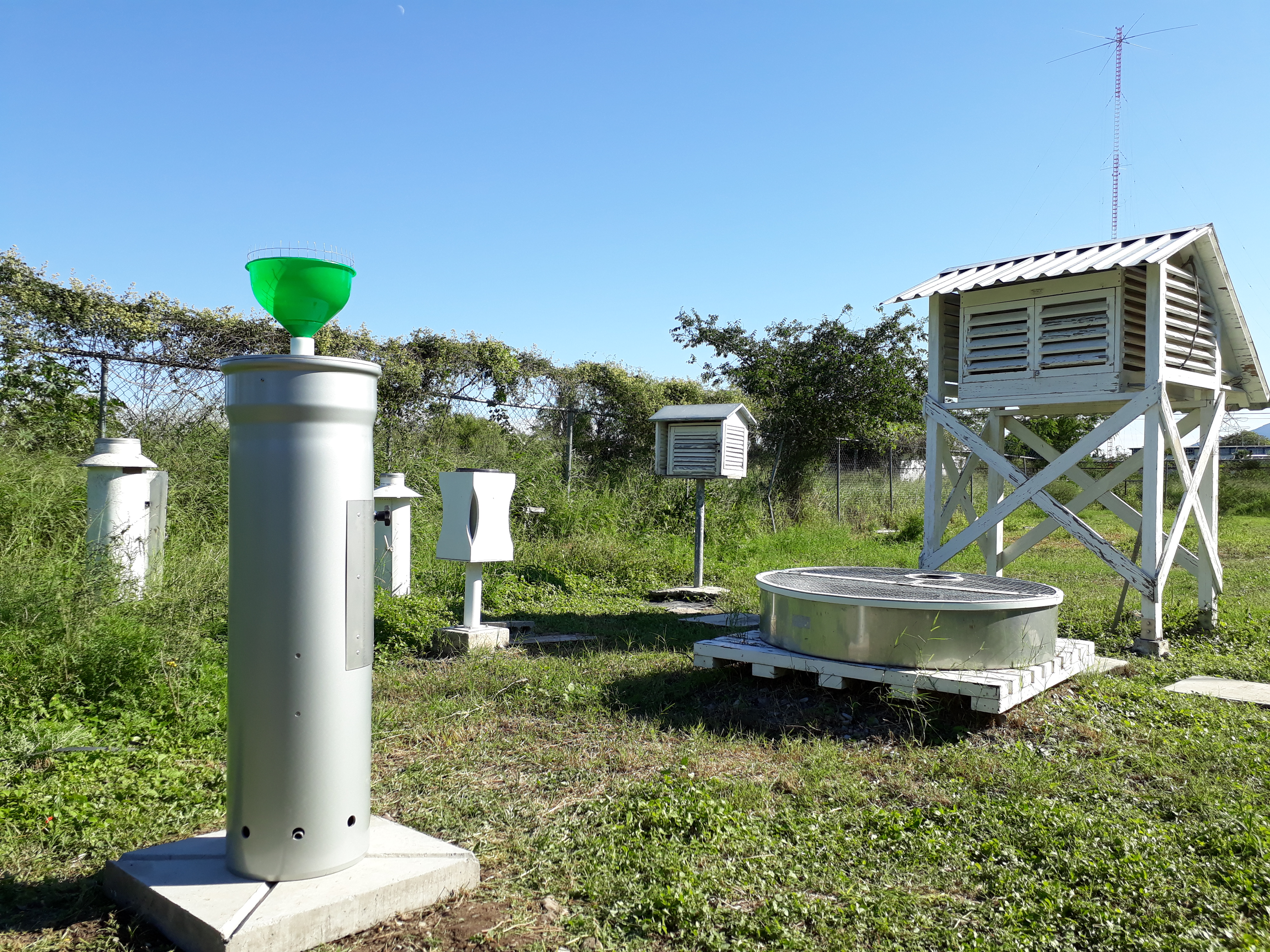 16O
16O
16O
18O
H
H
H
H
T
D
H
H
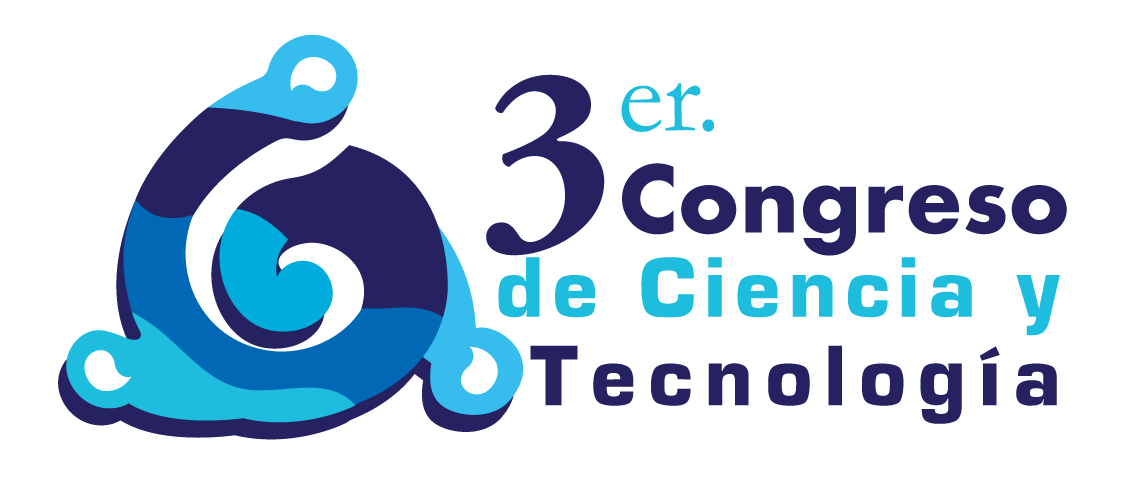 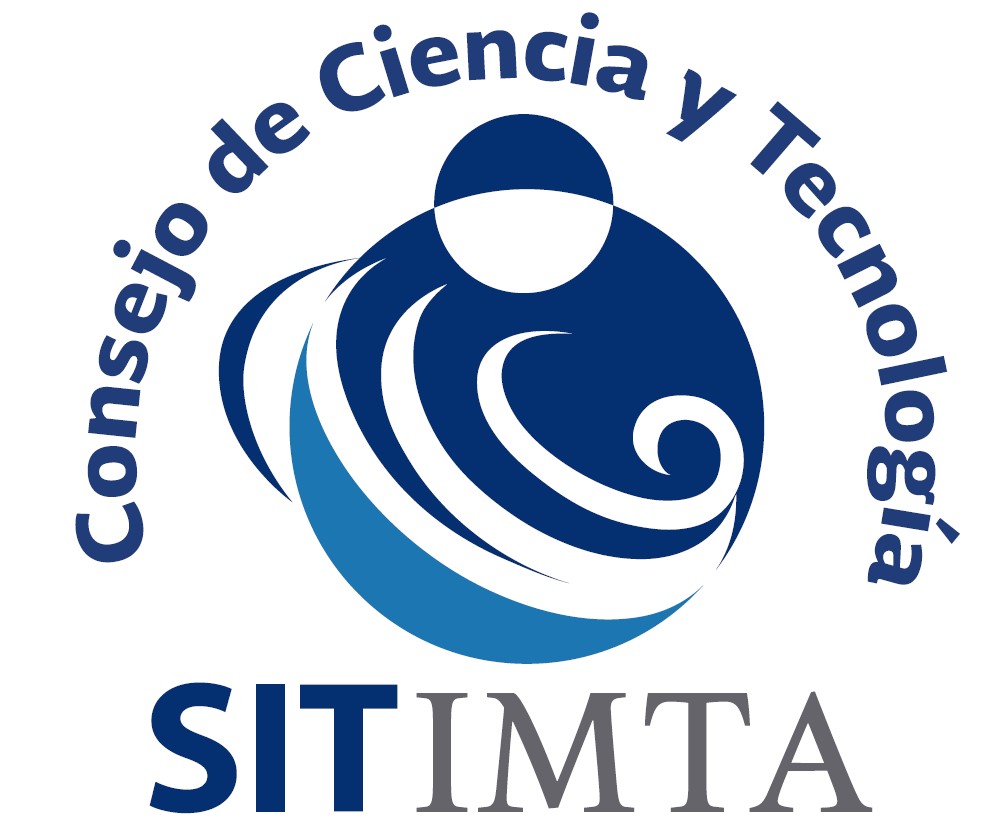 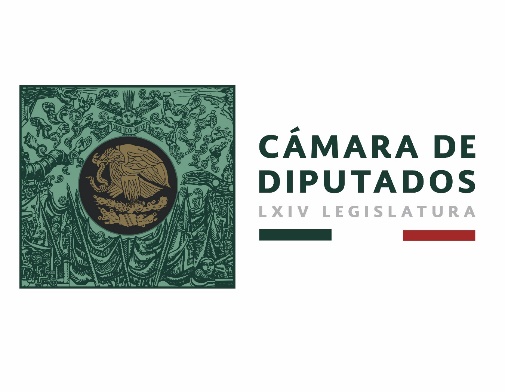 Objetivo de la RENIP
Generar herramientas isotópicas para determinar las variables que gobiernan el funcionamiento de los acuíferos y el comportamiento del agua en el ciclo hidrológico, bajo las condiciones climatológicas, orográficas y ambientales propias de las regiones del territorio nacional.
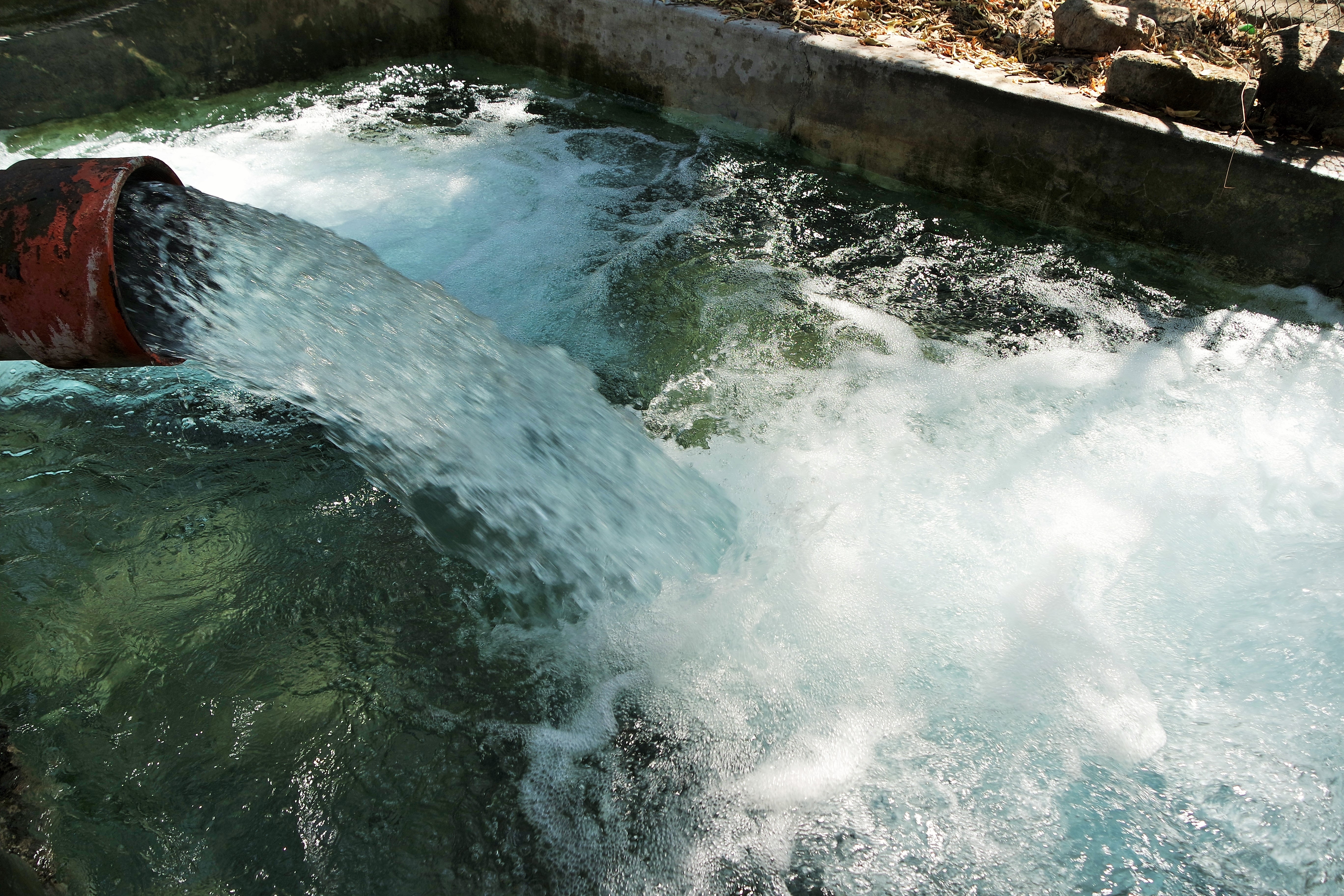 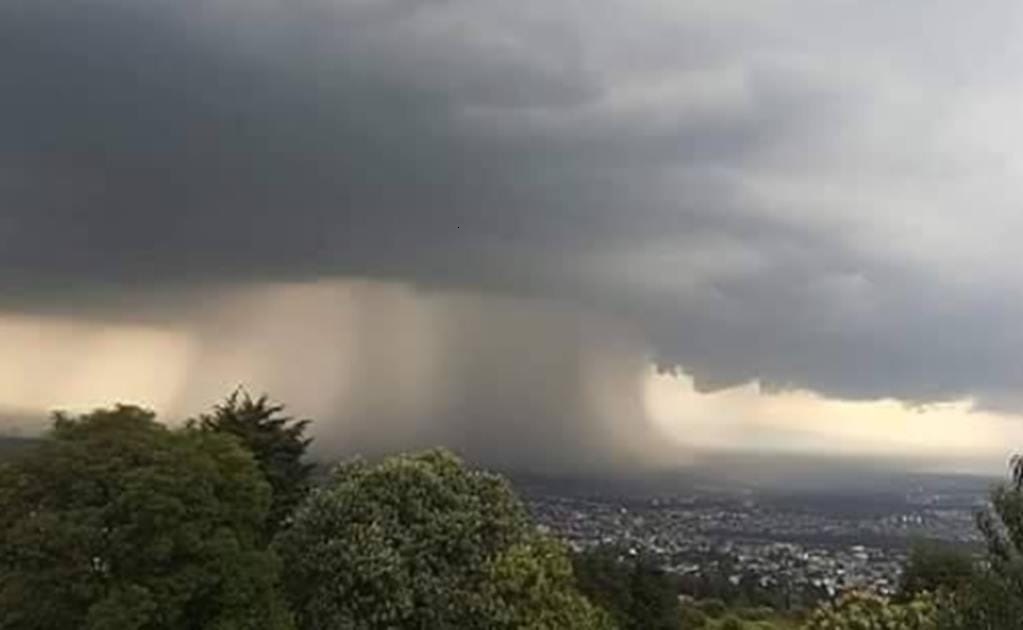 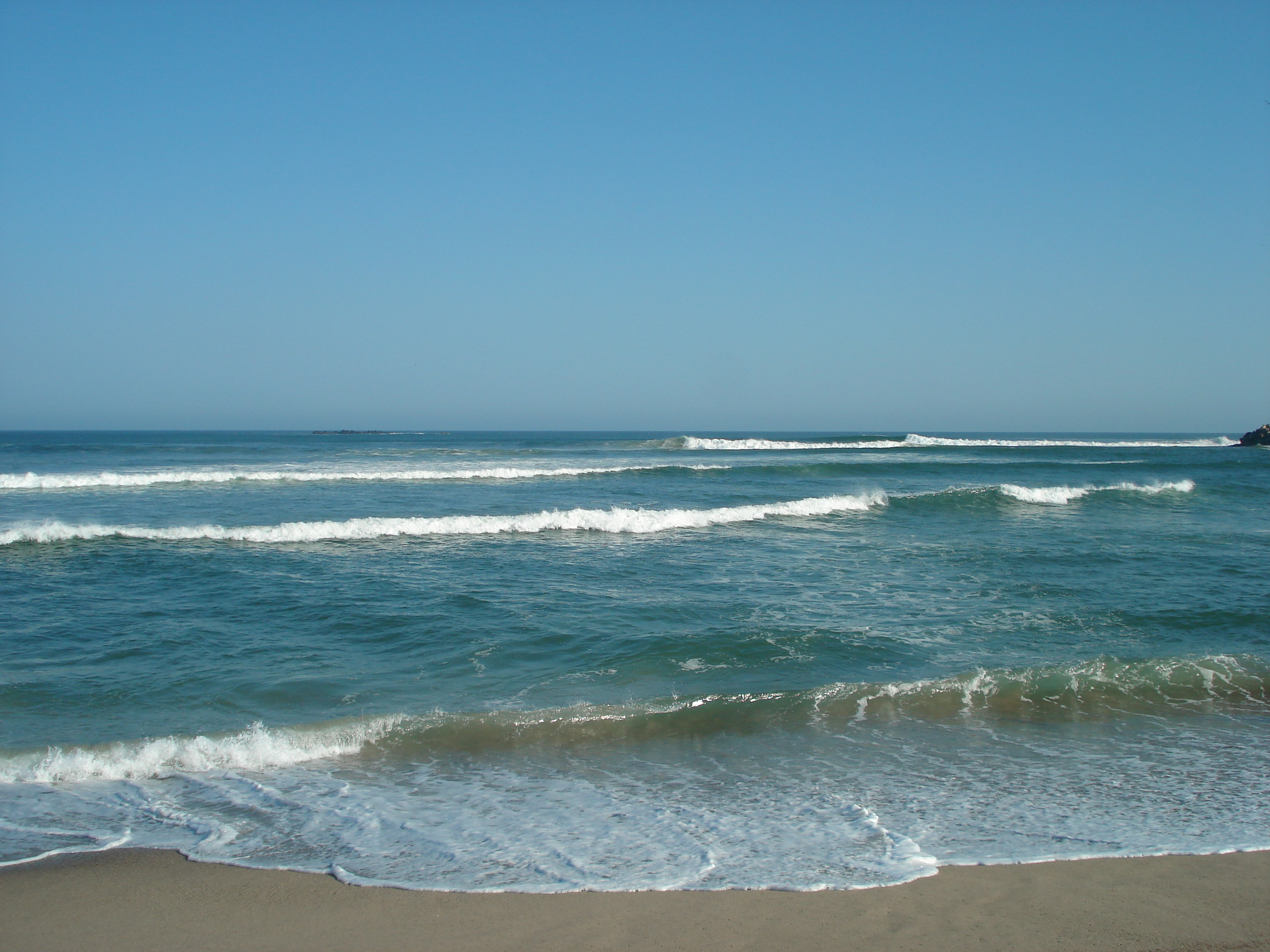 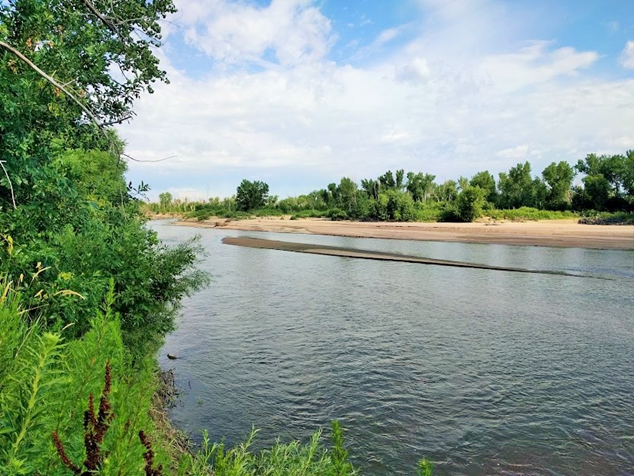 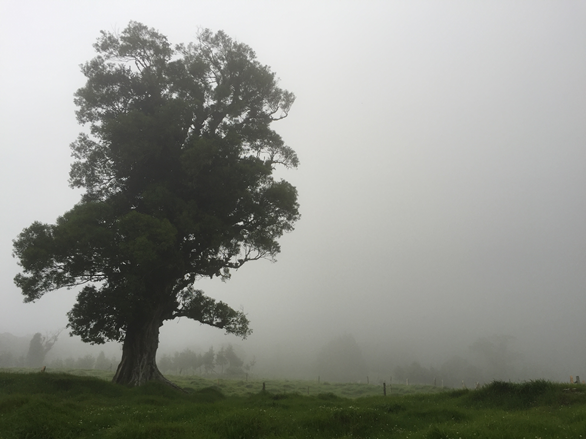 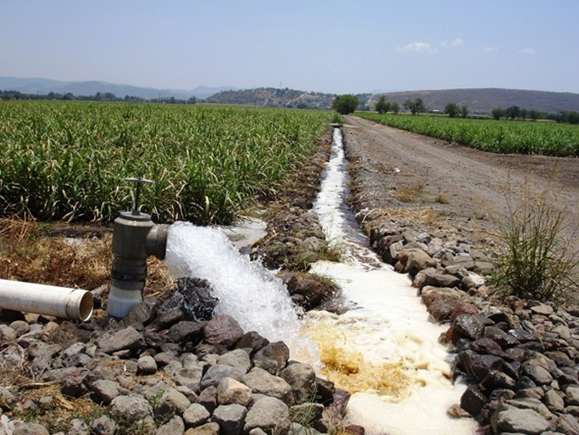 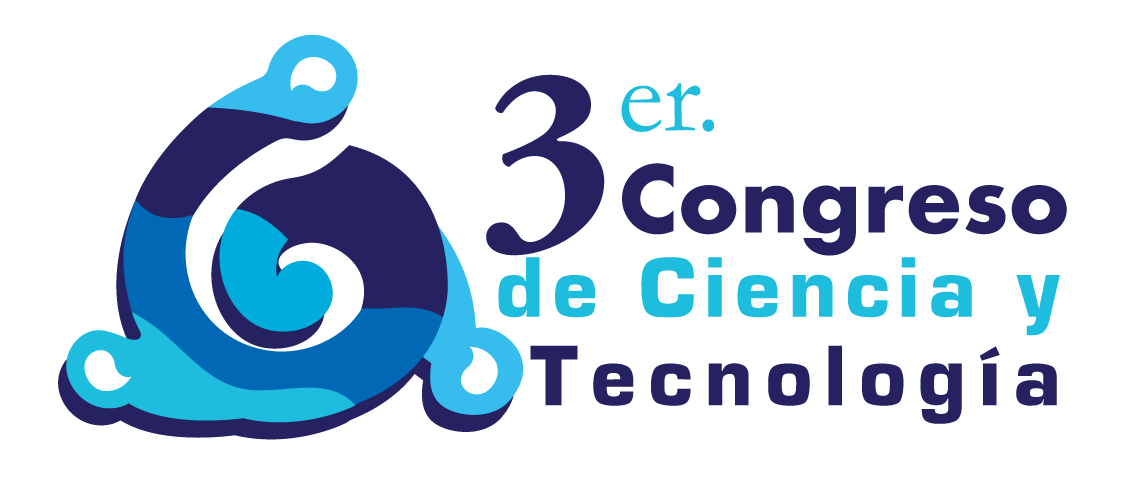 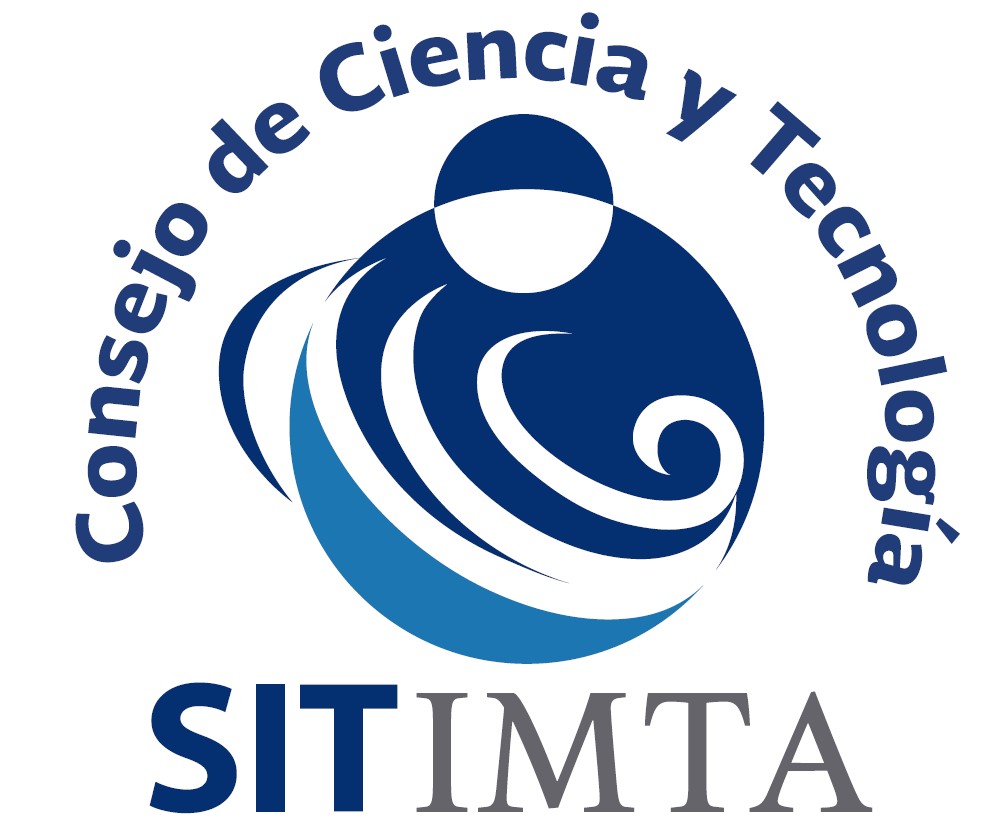 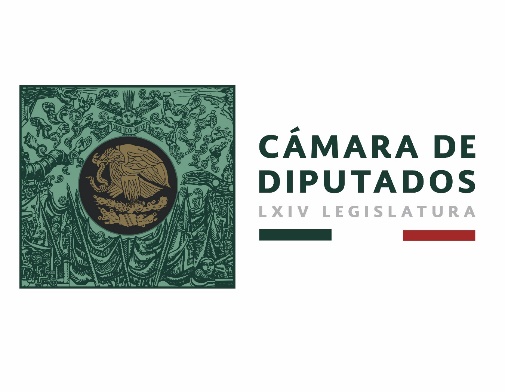 Operación de la RENIP
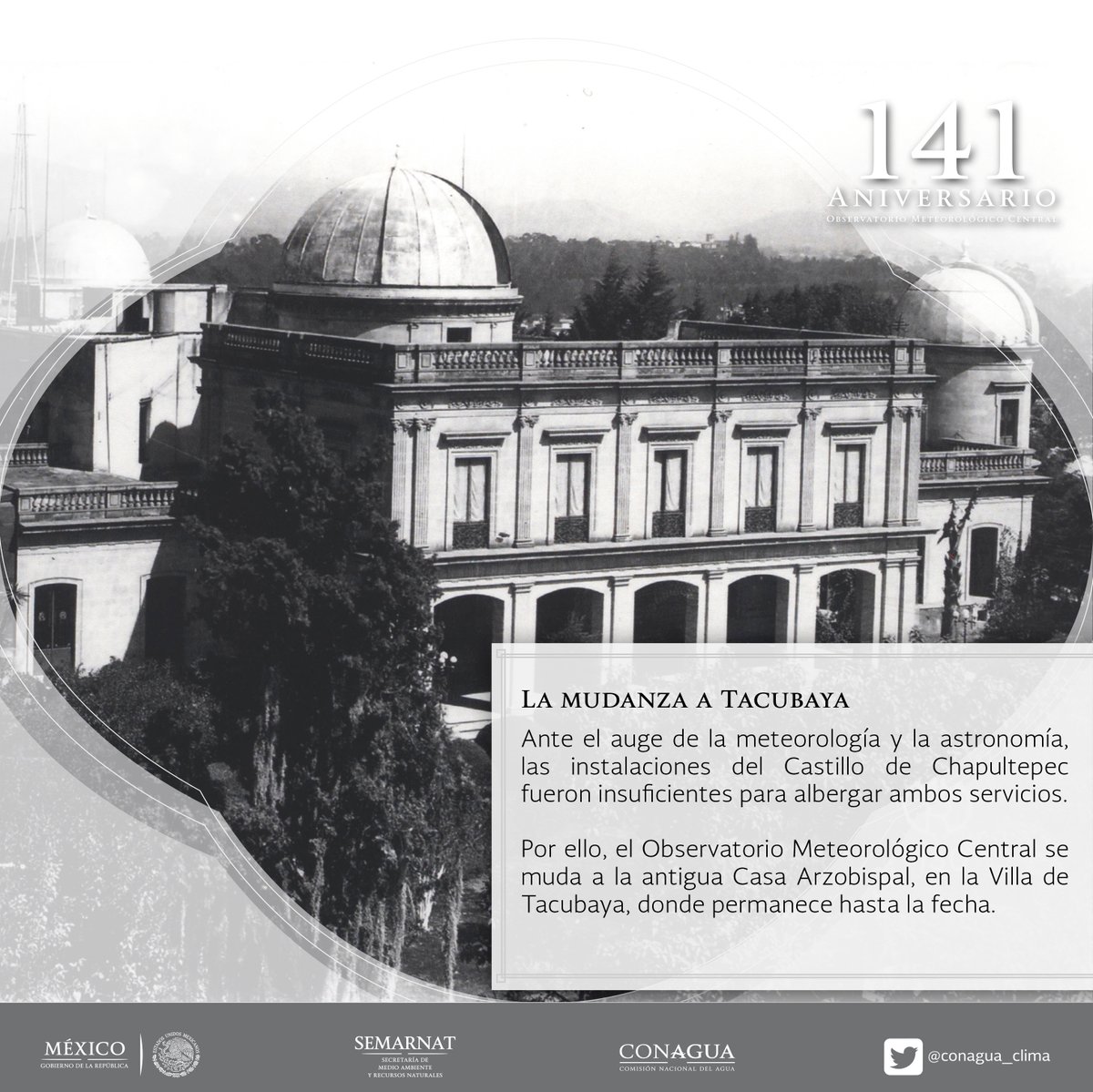 La operación continua y sistemática de la RENIP requiere de la colaboración de instituciones clave para generar series ininterrumpidas de datos, útiles en hidrología:



Coordinación General del Servicio Meteorológico Nacional de la Conagua (CGSMN)


Sistema de Aguas de la Ciudad de México (Sacmex)


Organismo Internacional de Energía Atómica (OIEA)




Instituto Mexicano de Tecnología del Agua (IMTA)
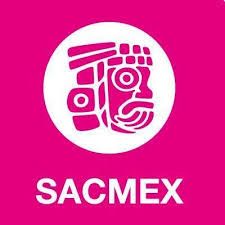 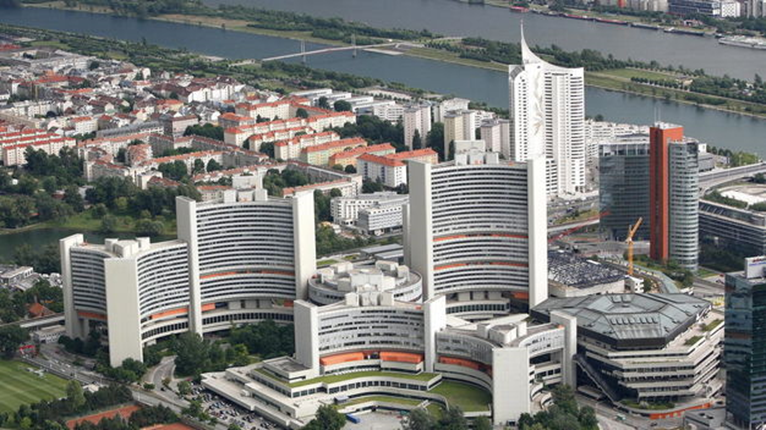 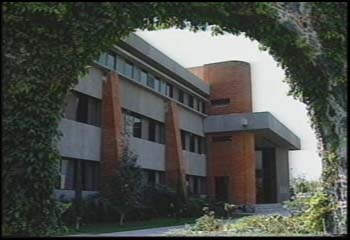 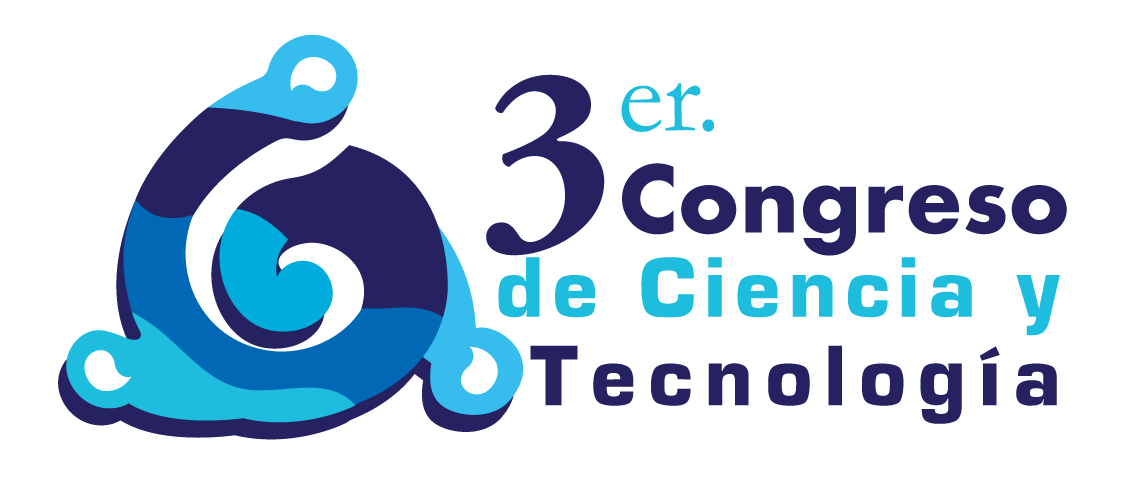 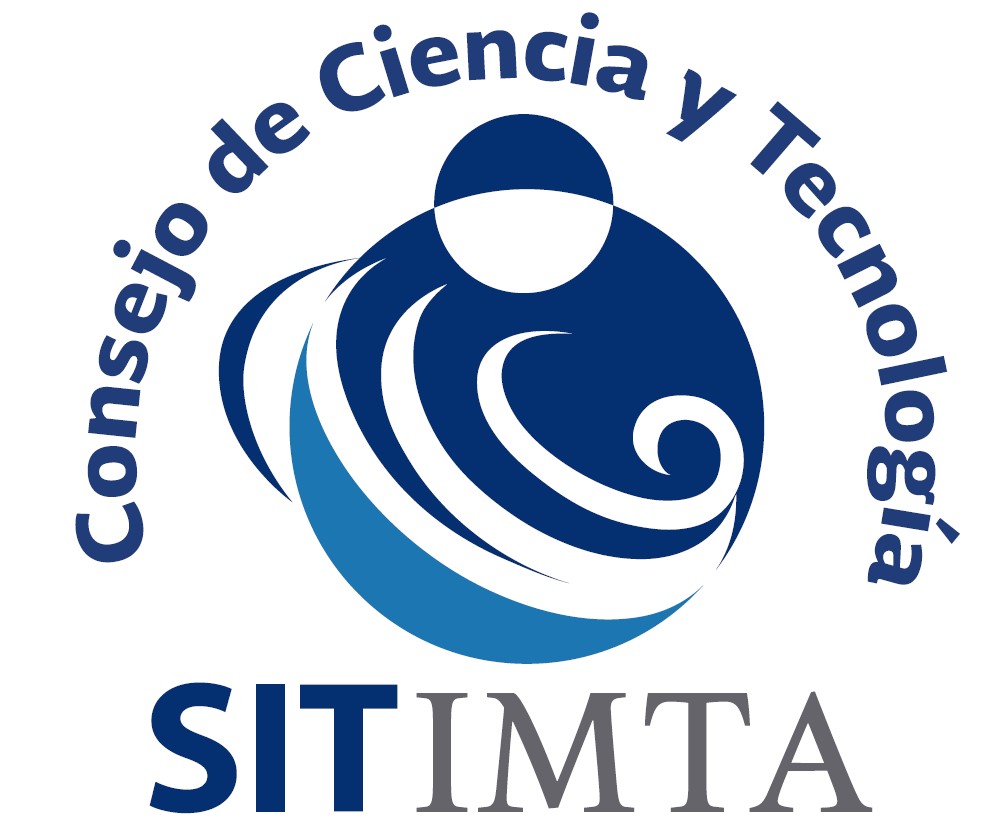 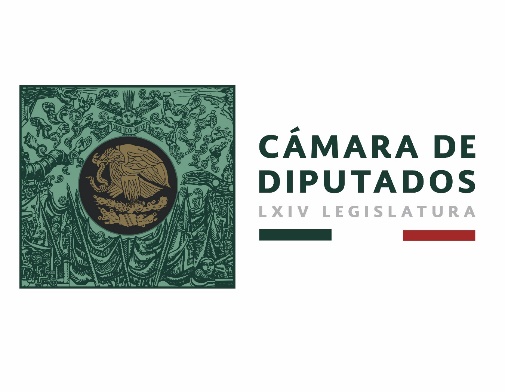 Laboratorio de Hidrología Isotópica
La infraestructura instrumental del Laboratorio de Hidrología Isotópica del IMTA está en operación continua proporcionando resultados de la composición isotópica de las muestras de lluvia colectadas en las estaciones de la RENIP.
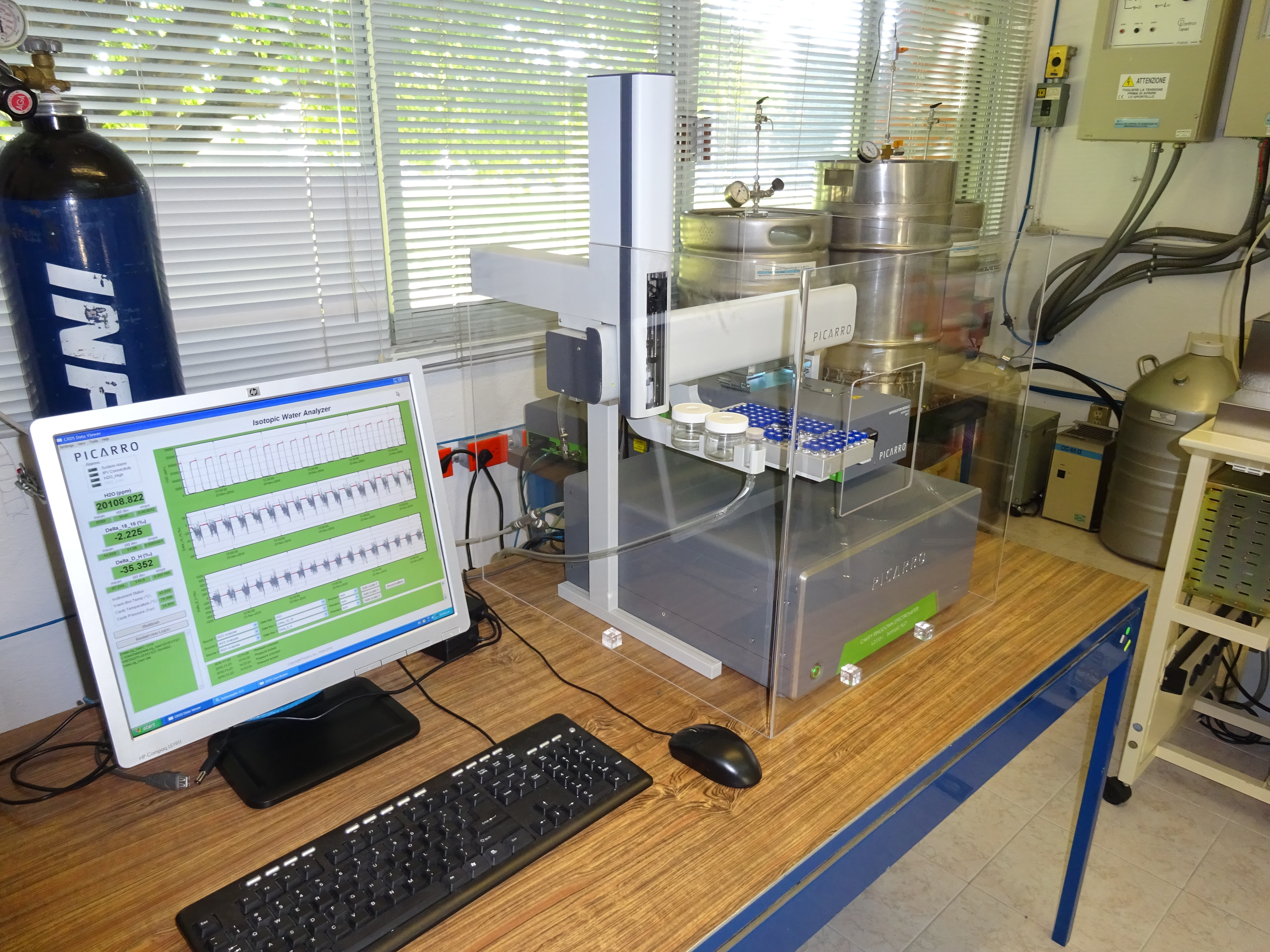 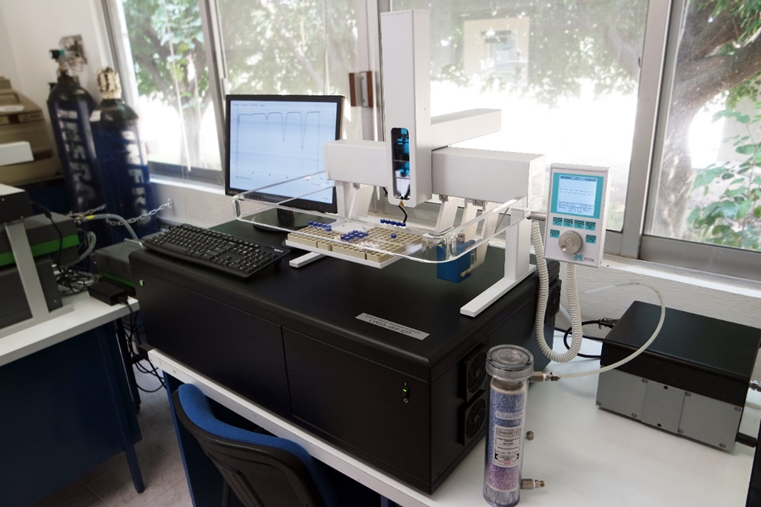 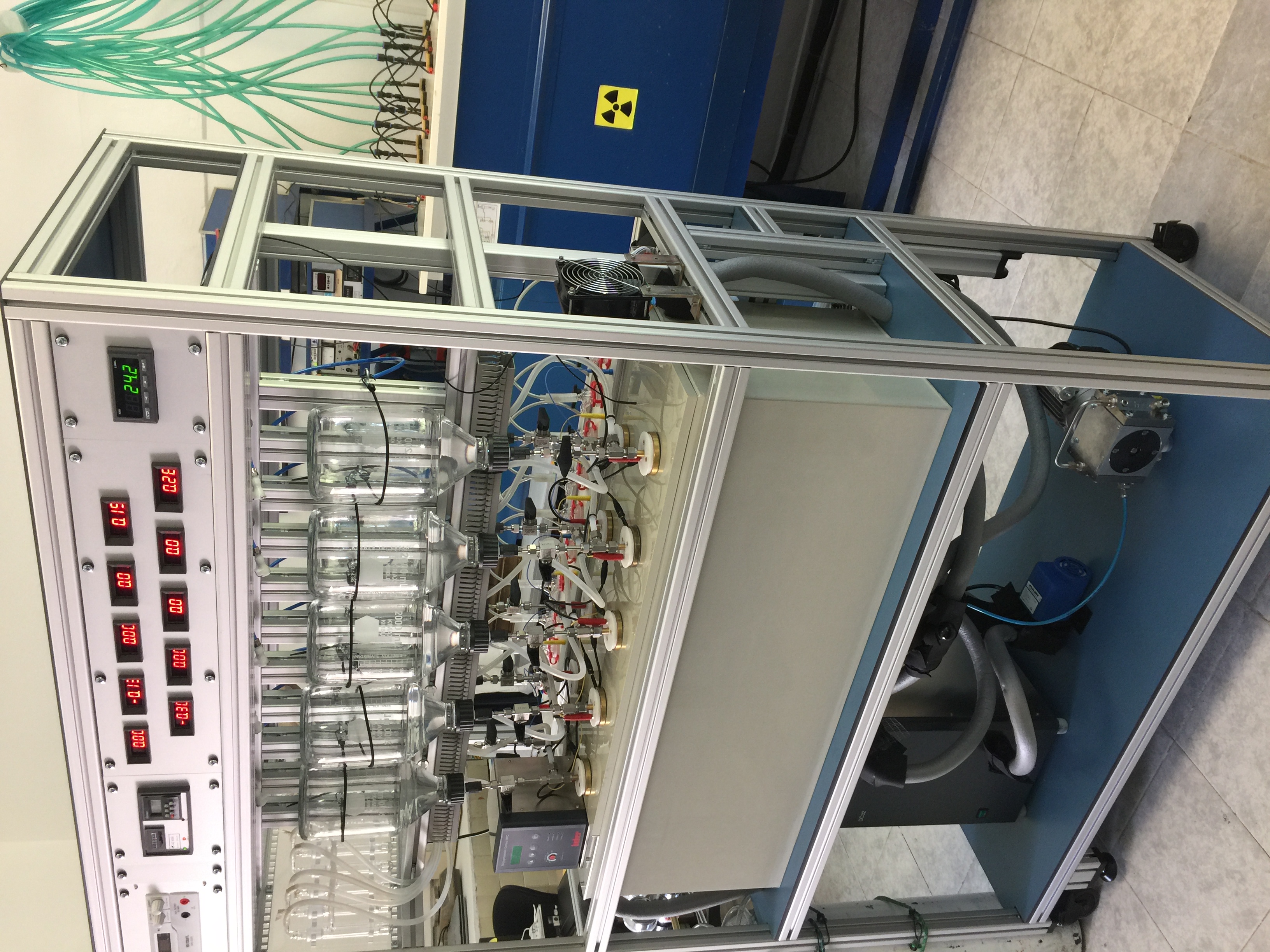 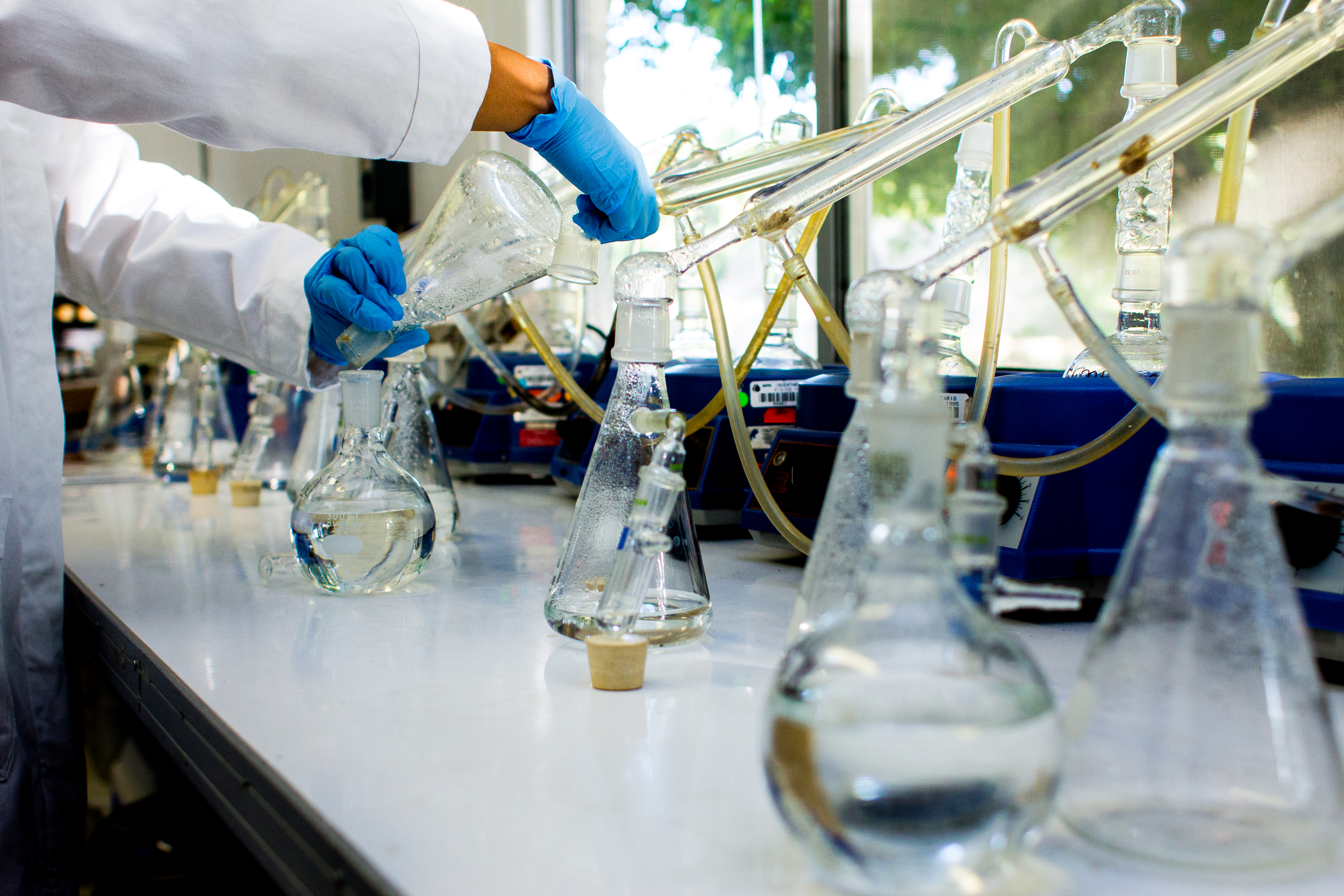 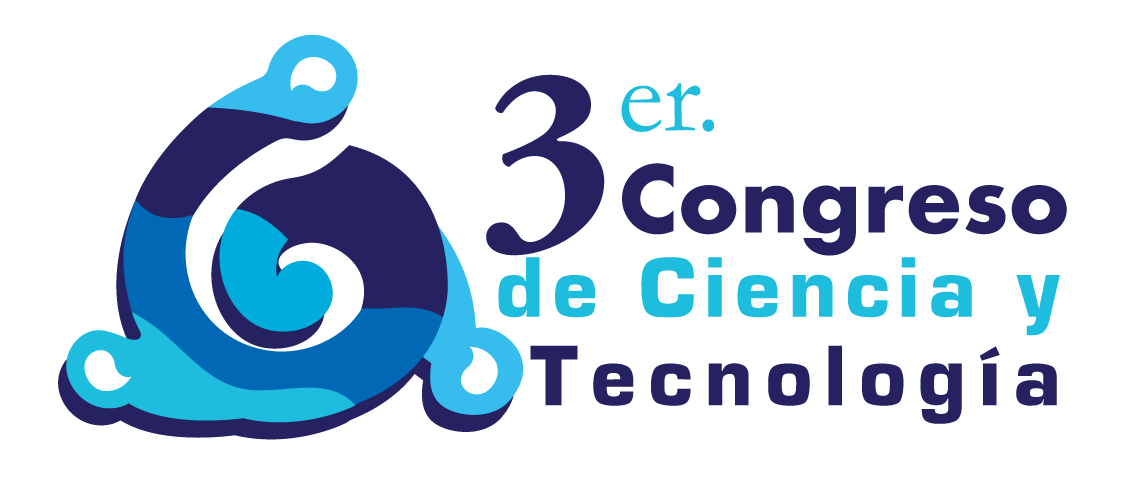 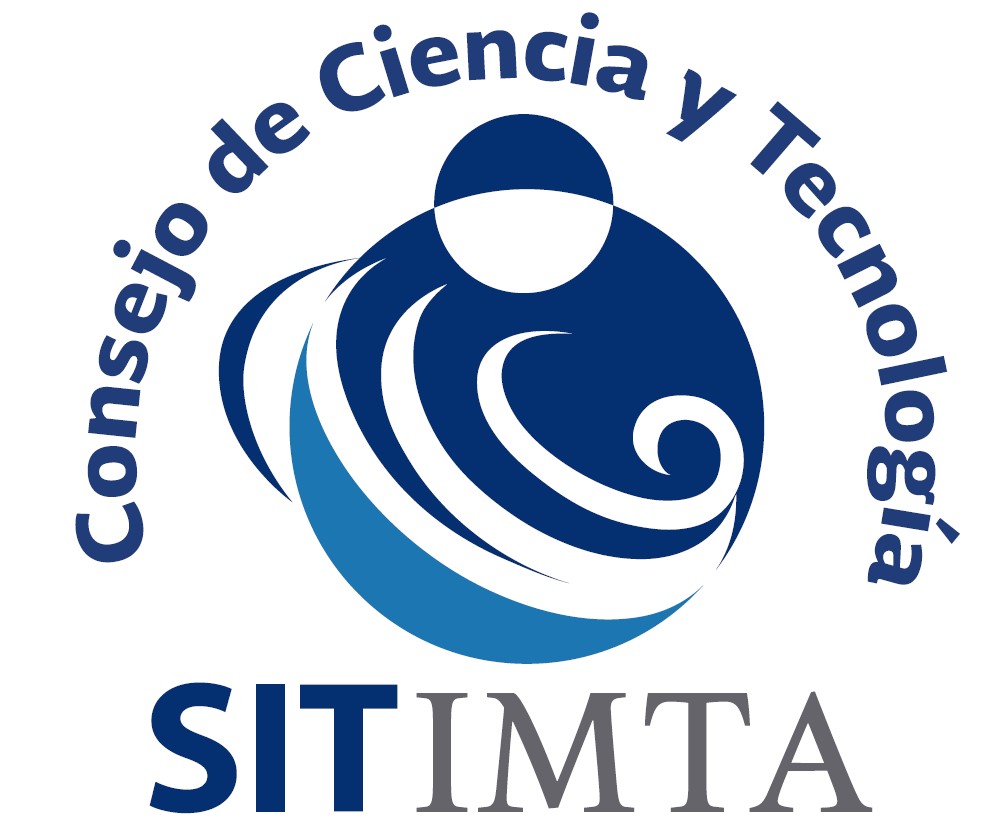 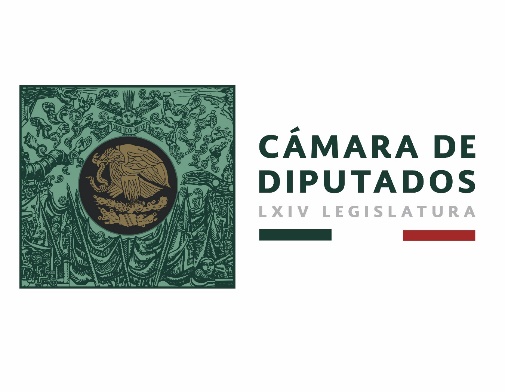 Gracias por su atenciónLuis González Hita
lghita@tlaloc.imta.mxwww.gob.mx/imta